Exercise Physiology
Energy
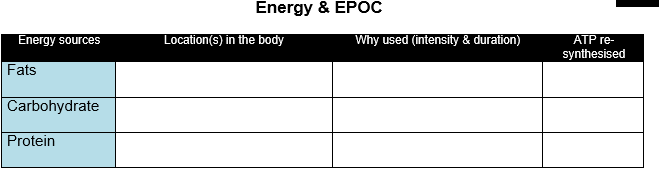 Stored as triglycerides 
– converted to Free fatty acids
Long duration (45 mins +), Low intensity 
FFAs can only be broken down aerobically
> 38 ATP
Short duration (to 45 mins), High intensity
Also used in mix with fats to fuel first 
20 – 45 mins of aerobic work
Stored as glycogen in muscle/liver
36 - 38 ATP
Only used when both Glycogen and Fat stores are depleted.
Amino acids in muscle cell
< 38 ATP
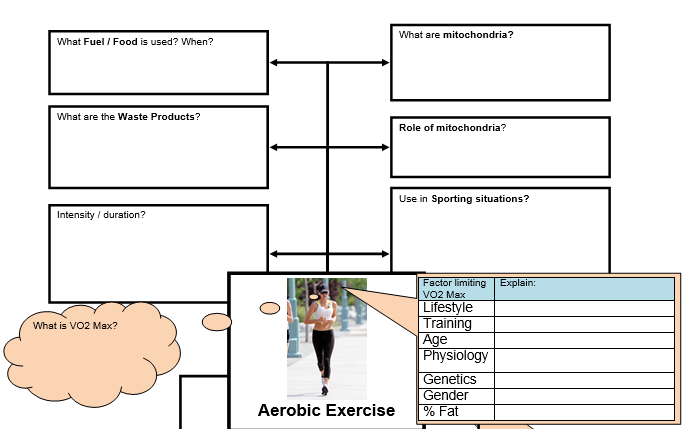 Parts of a muscle cell where aerobic ATP re-synthesis occurs
Glycogen/glucose & fats
CO2
H20
Houses the Krebs Cycle & 
Electron Transport Chain
Marathon running 
Recovery jogging in team sports
Low intensity – long duration
e.g. smoking
Lack of interval/continuous/fartlek
Lower VO2 Max as you get older
Maximum amount of oxygen that can be utilised by the muscles per min (ml/kg/min)
e.g. smaller SV = lower VO2 Max
e.g. fewer ST fibres
Lower VO2 Max in females
Higher % body fat = lower VO2 Max
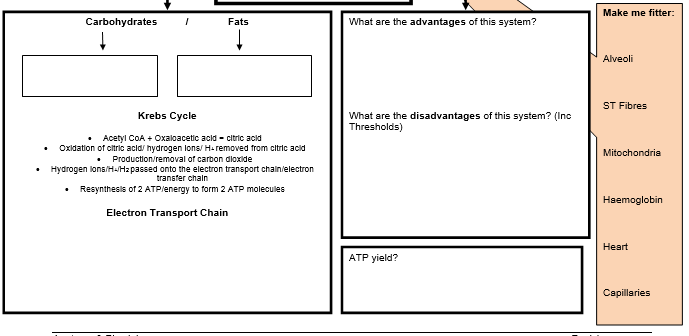 Large quantities of ATP produced
No harmful waste products
Long duration
Beta Oxidation
Glycolysis
Surface area
recruitment
Can not fuel high intensity work
Requires large amounts of oxygen
ATP not readily available/ slow release
Size / number
No. of RBCs
Hydrogen (atoms) transported to the cristae of the mitochondria
 Electrons removed from hydrogen are passed along by electron carriers.
 Oxygen combines with hydrogen to form water
Re-synthesis of 34 ATP (much higher from fats)
SV
34 – 36 ATP
Density/ number
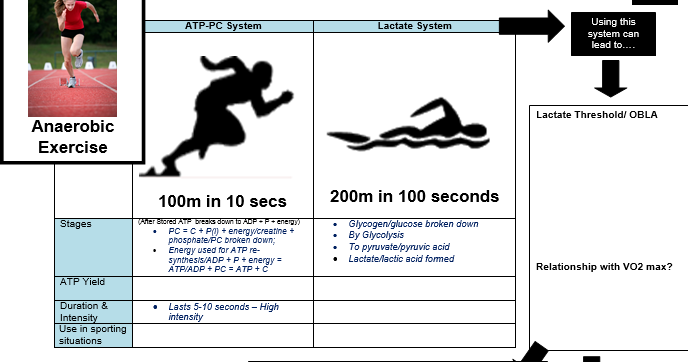 The point where blood lactate dramatically increases to 4mmol/L
OBLA occurs at 50-60% of VO2 Max in untrained, 85% of VO2 max in elite athletes
1 ATP per 1 PC
2 ATP per 1 glucose
10s – 2 mins – high intensity
Sprinting down wing
400m sprint
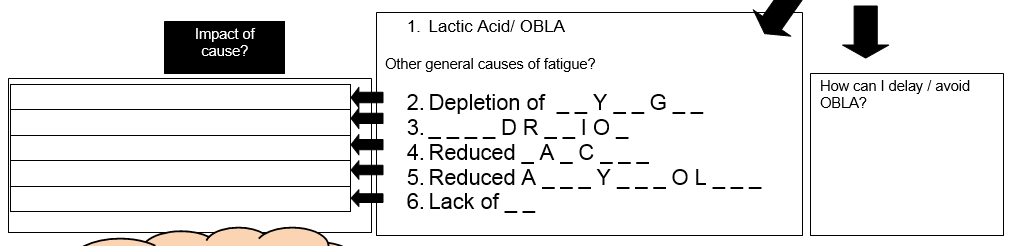 forced to use fats at low intensity
G  L      C  O      E  N
Lactate threshold training
Monitor work intensity
Warm-up/ active recovery
‘Buffering’
leads to over-heating
D E  H Y           A  T           N
Inhibits muscle contractions
C       L        I  U  M
Inhibits muscle contractions
C E  T      L  C  H            I  N  E
Needed for quick/ explosive burst
P C
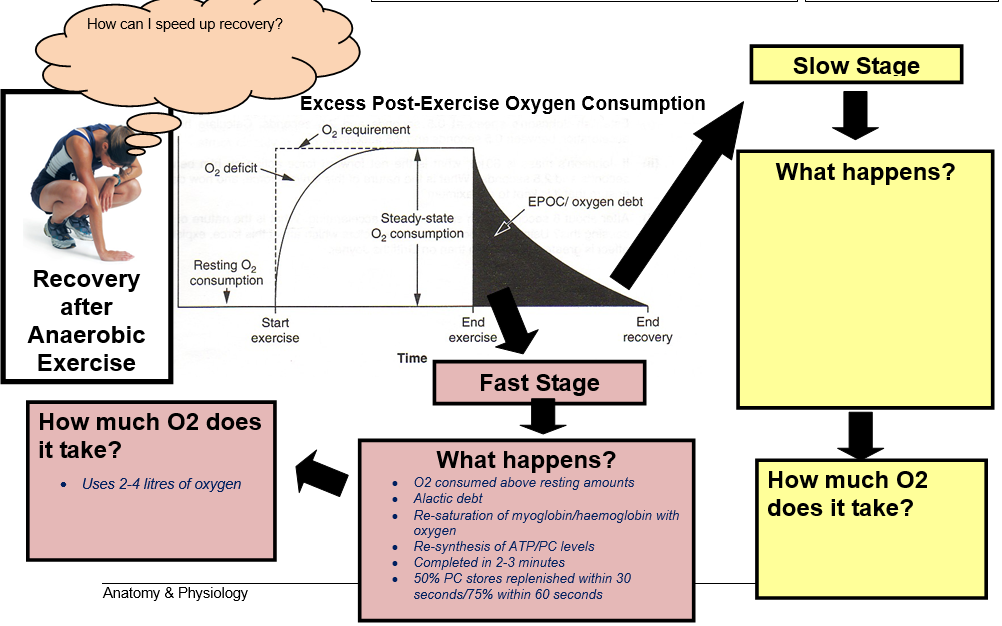 Warm-up, Cool-down, consumption 
of glucose/glycogen, active 
recovery, rotate subs
O2 consumed above resting amounts
Lactic acid Debt
Completed in 1 hour
Lactic acid converted to glucose, H20 and CO2, Sweat/ urine,
       protein
Uses 5 – 8 litres of oxygen
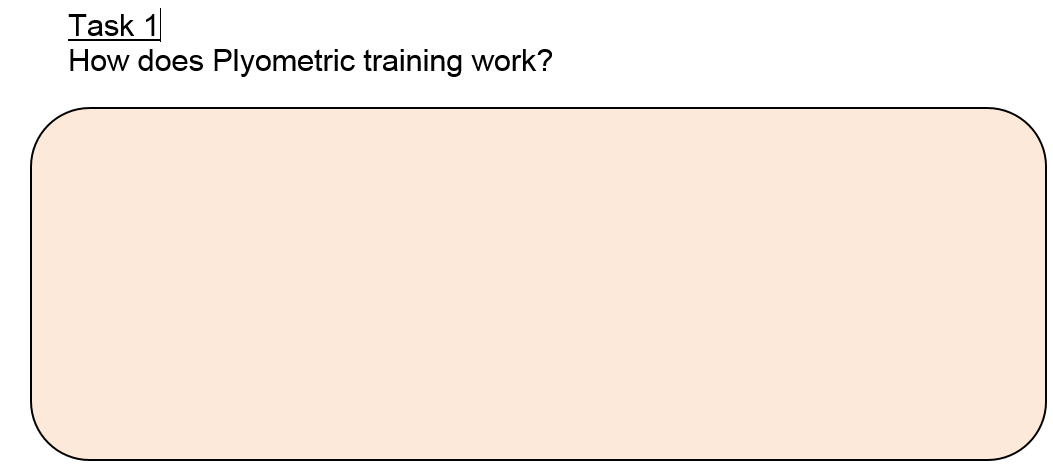 Eccentric contraction/ lengthening of muscle
Detected by Muscle spindle apparatus
(sensitive to rate of change of length in muscle)
Sends messages/
signals to the CNS
Stretch reflex initiated – to prevent overstretch of muscle
Results in more powerful concentric contraction of muscle
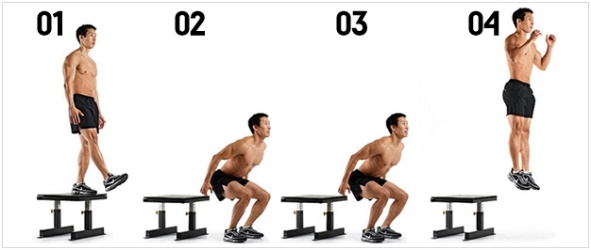 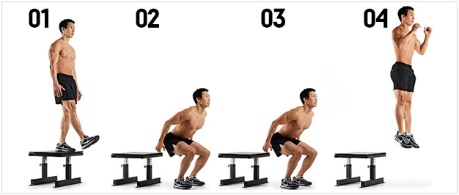 High Intensity Interval Training (HIIT)
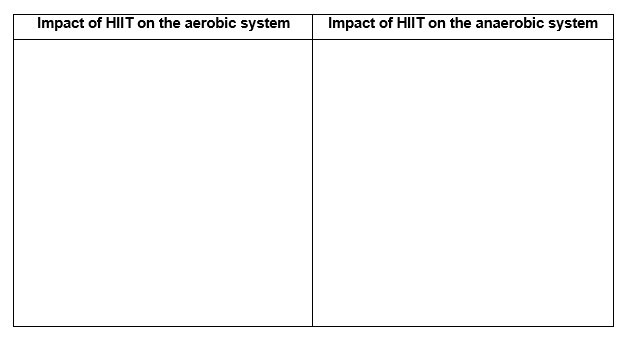 Recovery intervals:
Improves Fat burning potential
Utilises ST fibres
Improves removal of lactic acid 
Improves aerobic endurance
Work intervals:
Improves glucose metabolism
Improves anaerobic endurance
Hypertrophy and increased recruitment of Fast Oxidative fibres
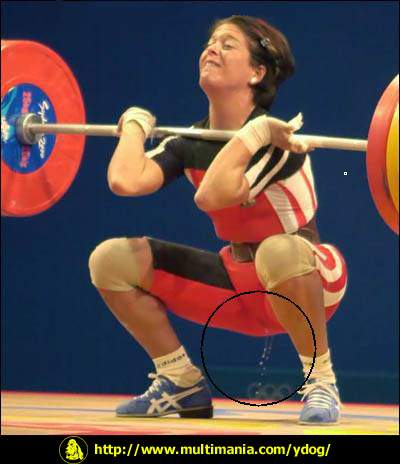 12
Ex Phys
Adaptations to Strength Training
Physiological Changes
Muscle Hypertrophy
Hyperplasia (increase in muscle fibre number) 
Increase in number/size of contractile protein (width of actin /myosin filaments)
Increase in actin/myosin cross-bridges
Neural Adaptations
Improved recruitment of motor units & fast twitch muscle fibres
Increased co-ordination of motor units 
Reduction in proprioceptor/antagonist muscle inhibition allowing the antagonist to stretch further and the agonist to contract with more force
Metabolic Adaptations
Increase in ATP, PC and glycogen stores
Increasing buffering capacity/ tolerance of fast twitch fibres to work with high levels of lactic acid
Increased efficiency to remove lactic acid / Delay OBLA
Increased glycolytic enzyme actions e.g. PFK
Re-cap quiz
Give an example of the type of athlete who might benefit from plyometrics [1]
Explain the role of the muscle spindle apparatus during 
       plyometric training. [5]




Describe the short term (immediate) implications of altitude training. [3]
Any power athlete/sprinter/jumper
Detects rate of change in length of muscle (during eccentric 
work) 
Prevents over-stretch injury
Sends nervous information to CNS
Causes stretch reflex
Results in more powerful concentric contraction
Elastic potential
Reduced O2 diffusion gradient/lower pp of O2 in atmosphere
So reduced saturation of haemoglobin/myoglobin
Resulting in fatigue/inability to train at high intensity/detraining
Sickness
Altitude training
14
Ex Phys
Advantages:
 
•	Increase in the number of red blood cells
•	Increased concentration of haemoglobin
•	Enhanced oxygen transport
 
Disadvantages:
 
•	Expensive
•	Altitude sickness
•	Difficult to train well due to the lack of oxygen
•	Detraining due to the fact that training intensity has to reduce
                  when the performer first trains at altitude due to the decreased availability
                  of oxygen.
•	Benefits can be quickly lost on return to sea level
Description
19Ex Phys
Carbo-loading is a kind of dietary manipulation
not just a pre-match bowl of pasta!
Deplete stores of glycogen through training/
7 days prior to event have high protein/fat diet
Lower training load & High carbohydrates diet 3 days prior to the event
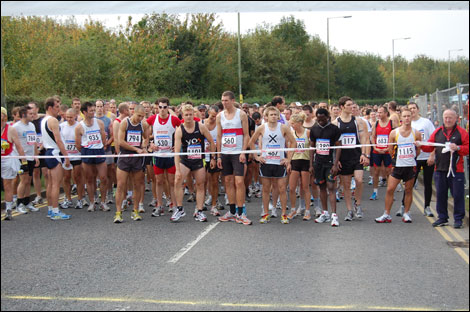 Super 
compensation!
Increased glycogen synthase
7
6
5
4
3
2
1
Days until event
Who benefits?
19Ex Phys
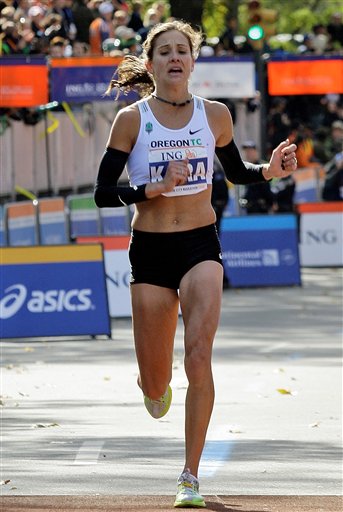 Endurance athletes
(and team sports players)
Possible Negatives
Training without sufficient glycogen stores
is very difficult and quality may be lost
Positives
Danger of having depleted glycogen stores if 
not done correctly
Muscle glycogen stores
Risk of weight gain due to water retention
Liver glycogen stores
Fatigue resistance
(they can work for longer)
Lactate Sampling
http://www.youtube.com/watch?v=1QcIHRUELuY
What is it?
Measuring blood lactate levels  - it is accurate!

Advantages? 
Allows training intensity to be correct/ monitored over time
Lactate threshold can be established and training intensity can be set at a level just below this point (threshold training). 
Can measure OBLA/ exhaustion point
Provides a comparisons with previous performance
Limitations? 
Expensive 
High degree of sport science support required – e.g. laboratory technicians, physiologists etc 
Dangers of mis-interpretation/ unreliable results could lead to inefficient training intensities set
How is it done?
“Ramp test” increasing running speeds would be used, each lasting four minutes in duration. 
Plot the lactate data against running speed, on a graph. 
At first the increase in lactate with running speed is quite small, but beyond a certain point, this increase will become rapid. It is this point that is commonly referred to as the lactate threshold. 
The higher the pace at which the lactate threshold occurs, the fitter the athlete is considered to be. 

Which athletes? 
Are used amongst elite performers in sports such as running, swimming and rowing
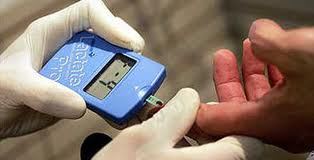 http://www.youtube.com/watch?v=8d4NPZNQLNo
Respiratory Exchange Ratio (RER)
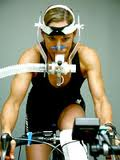 What is it?
The ratio of carbon dioxide produced to oxygen consumed 
Also referred to as the Respiratory Quotient (RQ).

How is it done? 
Athlete works whilst breathing into a respiratory gas analyser or Douglas Bag
The Respiratory Exchange Ratio (RER) is calculated. 
A RER value (close to) 0.7 = a mix of carbohydrate and fat is being oxidised (aerobic respiration)
A RER value of (close to) 1.0 = only carbohydrate is being oxidised (anaerobic respiration) 

Which athletes? 
Any

Advantages?
Indicates the type of energy (carbohydrate, fats, protein) that your body is primarily oxidising
Tells you if you’re working aerobically/anaerobically (useful when monitoring training intensity)
Indicates energy requirement/dietary needs in your activity

Dis-advantages?
Expensive/equipment/ expertise required
Laboratory conditions – sport-specific? (validity?)
http://www.youtube.com/watch?v=Be2VeQ2UHqY
Indirect Calorimetry
What is it?
Estimation of energy metabolism from measurements of carbon dioxide production and oxygen consumption.
Can be done during rest or steady-state exercise.  

How is it done? 
Resting or exercising athlete breathes into a respiratory gas analyser or Douglas Bag
Metabolic Cart calorimeter collects and quantifies the volume and concentration of O2 inspired and CO2 expired by the subject. 
Resting Energy Expenditure is calculated by the Weir Formula: 
         Metabolic rate (kcal per day) = 1.44 (3.94 VO2 + 1.11 VCO2)
Results are displayed in software attached to the system

Which athletes? 
Any

Advantages?
Non-invasive
Accurate
This method allows estimating REE and Basal Metabolic Rate 
Allows for identification of energy substrates that are being predominantly metabolized by the body at a specific moment.
Therefore informs about overall energy and nutritional requirements of performers
Indicates energy requirement/dietary needs in your activity

Dis-advantages?
Expensive/equipment/ expertise required
Laboratory conditions – sport-specific? (validity?)
Software failure/loss of data storage
https://www.youtube.com/watch?v=cw9BWFMyO6s
VO2 Max Testing
What is it?
Calculation of the maximal amount of oxygen that can be utilised by the muscles in one minute. 
Often tested indirectly/ estimated. 
How is it done? 
Athlete works on ergometer or treadmill 
Intensity of work increases to exhaustion
Respiratory gas analyser or Douglas Bag used to collect expired air
Computer software calculates the volume and concentration of oxygen expired 
Other tests use standardised values to predict or estimate VO2 max from test scores 
Maximal tests include Multi-stage Fitness test, Cooper Run, Harvard Step test
Sub-maximal tests include Queens College Step Test

Which athletes? 
Particularly useful to aerobic, endurance or team sports

Advantages?
VO2 max is a good predictor of actual performance in aerobic events (e.g. useful for team selection) 
VO2 max can predict OBLA
Gas analysis is valid and reliable

Dis-advantages?
Other than gas analysis, tests are only predictive and therefore less valid and reliable than gas analysis
Maximal tests require subjects to work to exhaustion so these can cause fatigue/ interfere with training/give unreliable scores if participants do not give maximum effort
Gas analysis is expensive, requires expertise and can be prone to software error – need to be repeated
Difficult to replicate specific sport conditions in laboratory
Exam practice: A Rugby fitness coach is testing the VO2 max of his/her players.Evaluate the use of different methods of testing VO2 max. [8]
Sample of student work: 

VO2 Max can be defined as the maximum volume of oxygen that can be taken in and utilised by the body per minute. One way to measure VO2 max is by direct gas analysis in a laboratory. Using this method we would usually make a player run on a treadmill at increasing intensity until exhaustion and the air expired is analysed by computer software, such as Metabolic Cart. The volume and concentration of expired oxygen is calculated and compared against atmospheric air in order to establish how much oxygen has been used for the task. This method is a very accurate measure of VO2 max but the testing procedure may lack validity for Rugby performance because straight line running on a treadmill is very different to the way that energy is re-synthesised during a Rugby match. For example, in a Rugby match energy will also be expended in short sprints followed by short recover or by the upper body muscles and this is not measured in the laboratory conditions described.
Metabolic cart – on YouTube
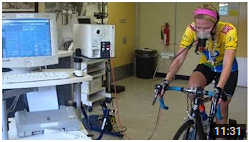 https://www.youtube.com/watch?v=cw9BWFMyO6s
Impact of SAQ Training on the anaerobic energy systems
Improved spatial summation (synchronisation) 
Leading to Improved hypertrophy & recruitment of Fast twitch fibres (FTX)
These fibres have increased stores of PC & glycogen
PC system and Lactic acid systems can work at high intensity for longer before threshold is reached
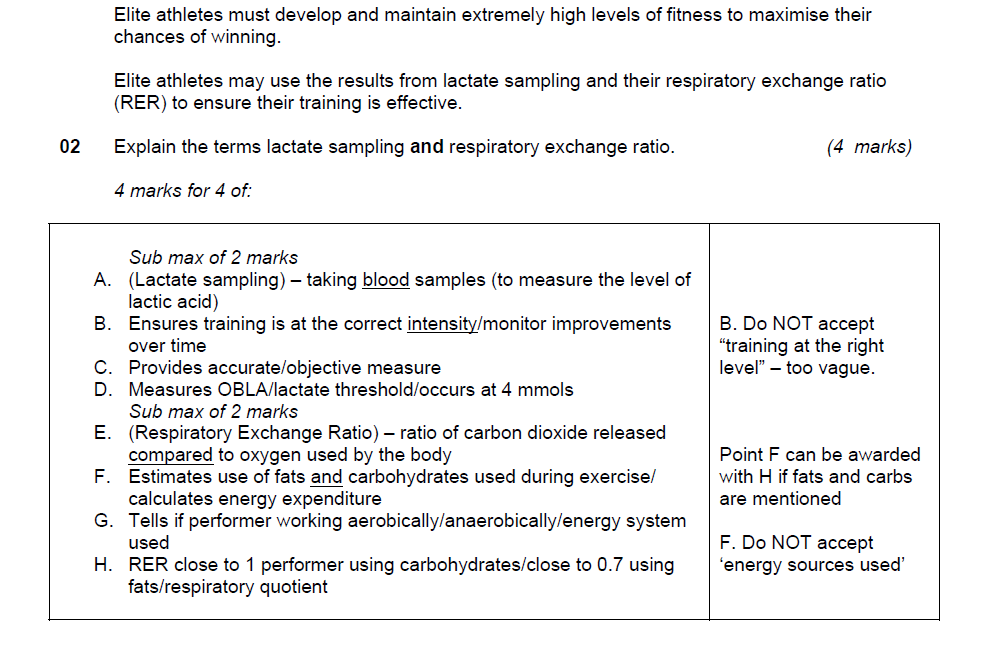